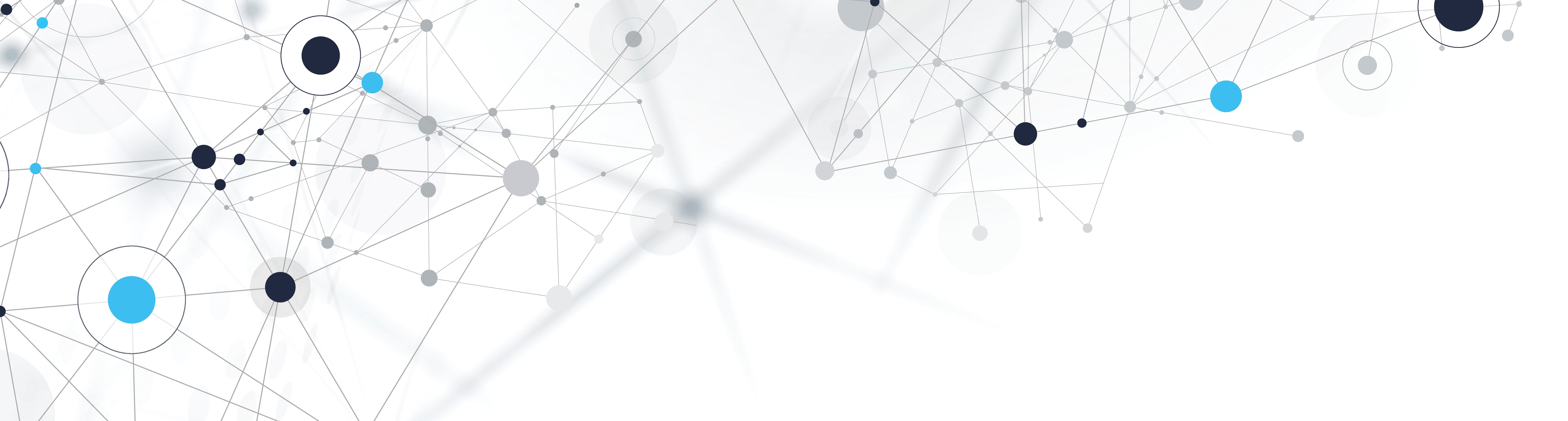 İŞLETME BÜYÜKLÜĞÜ VE KAPASİTE
İşletme Büyüklük Kriterleri
Niceliksel Büyüklük Kriterleri
Yıllık satışlar
Yıllık kâr
Varlıklar
Özsermaye miktarı
Yatırım toplamı
Çalışan sayısı
İşletme Büyüklük Kriterleri
Niteliksel Büyüklük Kriterleri
Sermayedarların sayısı
Bölgeye yönelik olup olmama
Endüstri dalındaki görece durum
Hukuki şekil
İşletme Büyüklüğünü Etkileyen Faktörler
a. Pazar şartları ve talep durumu: 
Pazar şartları ve talepteki artışa ilişkin tahminler işletmenin bugünkü talebe göre daha büyük olarak kurulmasını gerektirmekte, bu da zaman içinde beklenilen talep artışları gerçekleşinceye kadar kullanılmayan bir kısım atıl kapasitenin göze alınmasına yol açmaktadır. Atıl kapasitenin oluşması demek, birim başına maliyet masraflarının yüksek olması demektir. Talebin dinamik bir yapıya sahip olmasından kaynaklanan bu sorun, gelecekteki talep miktarını karşılayacak büyüklükte, ancak şimdiki talebe göre çalışma giderlerini koruyabilecek bir işletme büyüklüğünün belirlenmesi ile çözülebilir.
İşletme Büyüklüğünü Etkileyen Faktörler
b. Kurucuların finansman imkanları ve yönetim becerileri: Mal üretimi ve satışı yapan işletmeler için sermaye sağlama imkânları büyük, orta veya küçük işletme kurmada belirleyici bir rol oynamaktadır. Tüm faaliyetler ve işçiler doğrudan doğruya girişimcinin kontrolü altındadır; ancak, bir kişi tarafından denetlenebilecek insan sayısı en fazla 30 - 40 civarı olacağından, işletme büyüklüğü de ona bağlı olur.
Girişimcinin sermayesinin daha fazla ve yönetim yeteneğinin daha çok olduğu durumlarda orta büyüklükte işletme kurma yoluna gidilir. İşletme büyük işletme olarak kurulduğunda ise, işletmeden işletmeye farklı olmakla birlikte, genel olarak işbölümü ve makineleşme daha da yaygın olur. Çalışanlar çok daha fazla sayıyı bulur ve işletme organizasyonu daha karmaşık hale gelir.
Optimum İşletme Büyüklüğü
Ortalama maliyet masraflarının veya giderlerinin en düşük olduğu işletme büyüklüğü “optimum (en uygun) işletme büyüklüğü” olarak tanımlanır. 
İşletme büyüklüğü küçükten optimum düzeye gelinceye kadar ortalama maliyetlerde bir azalma; optimum büyüklükte en düşük düzeye indikten sonra, aşırı büyüklüğe gidişte ise ortalama maliyetlerde bir artış görülür. 
Büyüklükleri optimum ölçülerin dışında kalan işletmeler, optimum büyüklükteki işletmelere göre daha yüksek maliyetlerde çalışmak zorunda kalacaklarından onlarla rekabet etmekte güçlük çekerler.
KAPASİTE VE KAPASİTE TÜRLERİ
İşletme kapasitesi;
İşletmelerin mal veya hizmetleri üretebilme yetenek ve imkanlarının belli bir ölçü kullanılarak ifade edilmesine “işletme kapasitesi” denir. 
İşletme kapasitesinin ölçüsü olarak çoğunlukla “üretim” kullanılır ve bu ölçü belirli bir süre içindeki üretim miktarı olarak ifade edilir. 
Üretim biriminin fiziksel miktarıyla ilgili olan ölçüler, uzunluk, ağırlık, hacim veya sadece sayı olabilmektedir. Bazı durumlarda, belli bir sürede üretilen mal veya hizmetin değeri de kapasite ölçüsü olarak alınabilmektedir.
KAPASİTE VE KAPASİTE TÜRLERİ
Kapasite türleri; 
 Teorik (maksimum) kapasite
 Normal (pratik) kapasite
 Optimum kapasite
 Fiili kapasite
 Atıl (boş) kapasite
 Aşırı kapasite